PILL CAUSING MILK IN THE LUNG
By 3 Rd medical unit
57 yr old female presented with 
H/o breathlessnes for the past 1 week ,which is insidious in onset ,gradually progressive ,initially grade 2 MMRC progressed to grade 4 not associated with orthopnea and Paroxysmal nocturnal dyspnea
 H/o dry cough present 
No H/o evening rise of temperature 
No h/o loss of appetite /weight 
No h/o hemoptysis
No H/o chest pain /palpitation 
No H/o swelling of legs /abdominal distension 
No H/o decreased urine output
Past History
K/c/o Diabetes mellitus ,Hypertension on treatment 
K/c/o Chronic myeloid leukemia  chronic phaseon T.Dasatinib 100 mg for the past 3 years 
N/k/c/o Tuberculosis/Bronchial Asthma ,coronary artery disease 
No h/o surgery in the past 
No H/o any other malignancies 
Contact history 
No contact with tuberculosis 

Menstrual history 
Attained menopause
Examination
Conscious 
Tachypneic 
Pallor present 
No Cyanosis /clubbing/icterus /pedal edema 
On admission 
BP 140/90 mmhg
PR 86/min 
Spo2 -93
Respiratory rate 24/min
Systemic examination
CVS S1 S2 present,No Murumur 
RS- Air entry decreased in right infrascapular ,infraaxillary ,mammary area ,and left infrascapular area 
P/A –Soft ,bowel sound present 
CNS –NFND
Usg Abdomen
CT chestShows Bilateral Pleural Effusionmore onRight side
Pleural fluid analysis :
On examination pleural fluid found to be milky white 
Total cell count -100 cells 
Sugar -137 mg/dl
Protein -5g/dl
LDH -240 u/l 
Serum LDH -313 U/l
On fulfilling Lights criteria found to be exudative effusion
On further investigation
Pleural fluid ADA -18 U/L
Pleural fluid Triglyceride-412  And serum triglyceride 286
Pleural fluid cholestrol – 62 and serum cholestrol 239
Pleural fluid culture –No growth
Pleural fluid AFB –Negative 
Pleural fluid gene expert-MTB not detected 
Pleural fluid amylase -68
Pleural fluid triglyceride/serum triglyceride ratio more than 1
Pleural fluid cholestrol/serum cholestrol  less than 1
Medical oncology opinion
Suggestive of dasitinib induced chylous effusion 

Plan 
To stop dasatinib 
Start other tyrosine kinase inhibitor
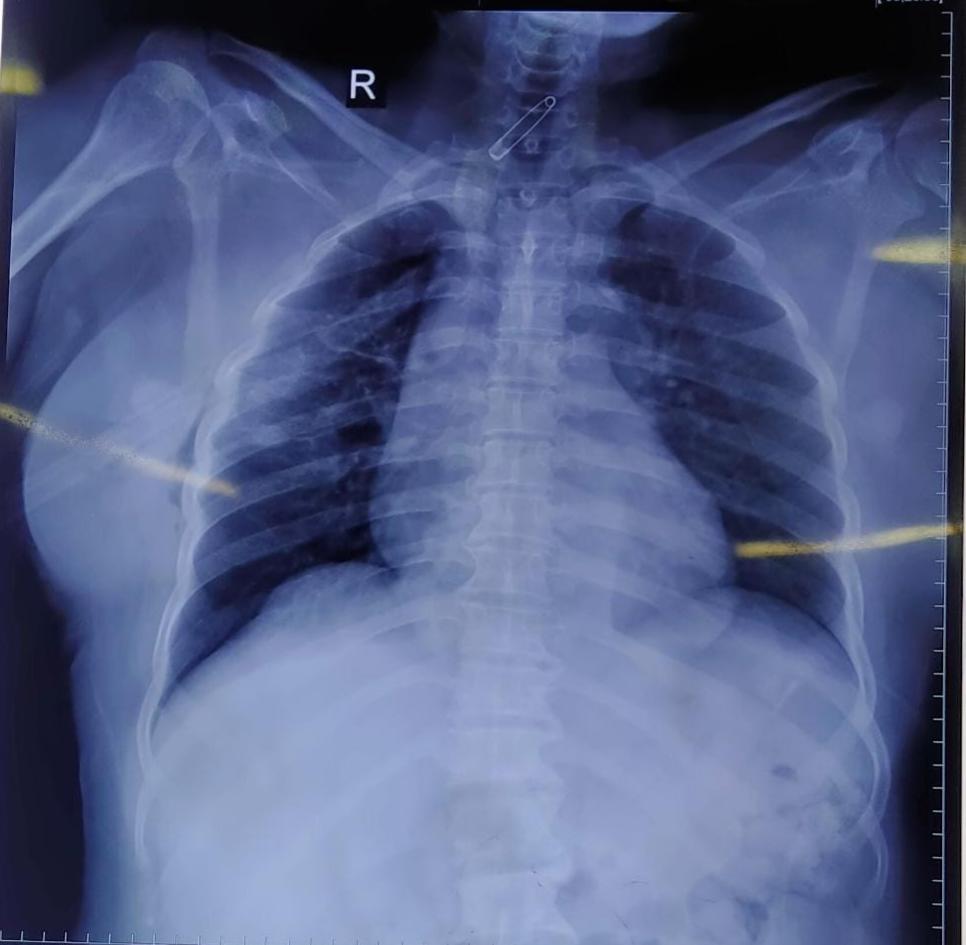 Dasatinib was stopped from the day of admission
Patient was treated with diuretics and prednisolone .
After 12 days ..collection was nil for 3 days 
ICD removed
Aim of the presentation
To discuss rare cause of ??dasatinib induced chylothorax